Elektronická  učebnice - I. stupeň                     Základní škola Děčín VI, Na Stráni 879/2  – příspěvková organizace                                     Svět kolem nás
129.1 Památky UNESCO v ČR
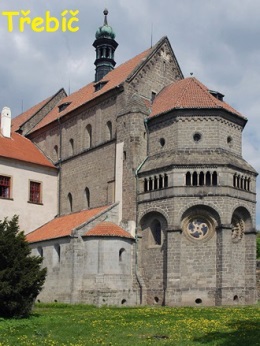 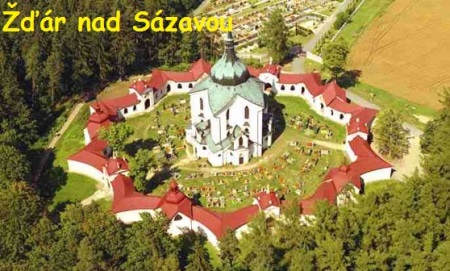 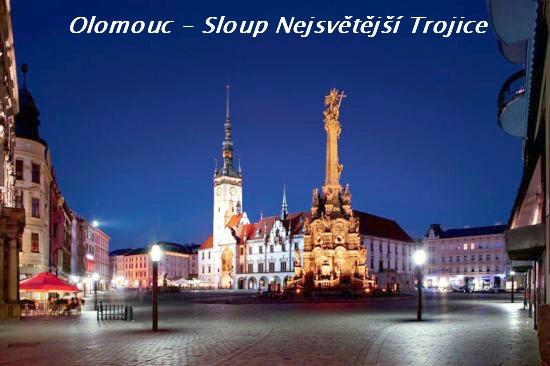 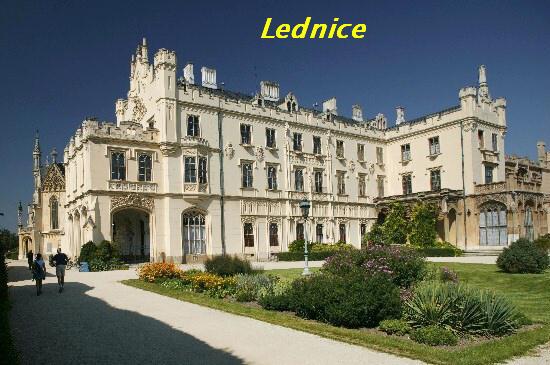 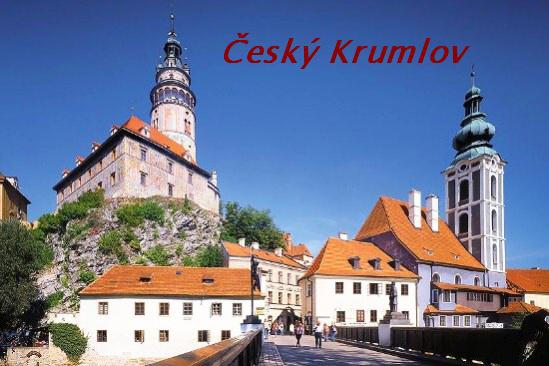 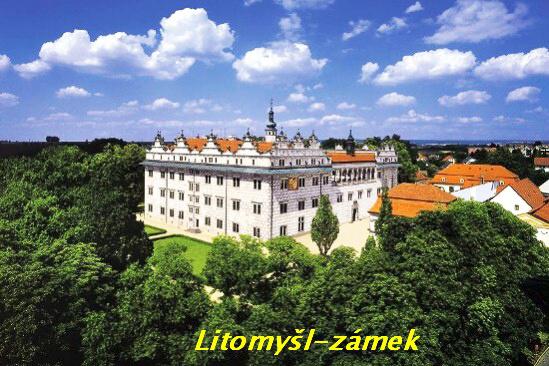 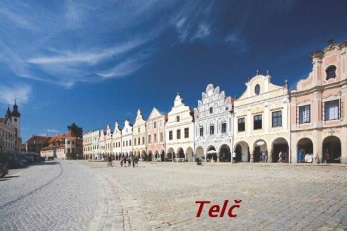 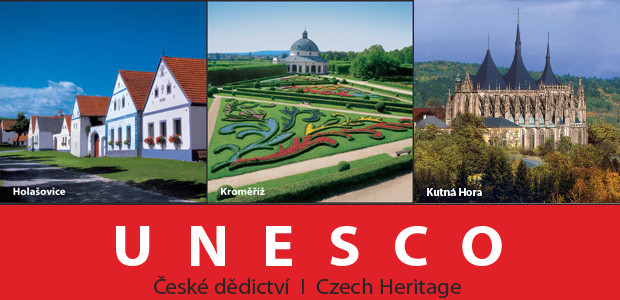 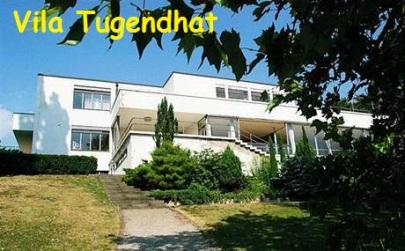 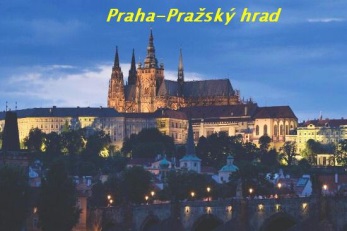 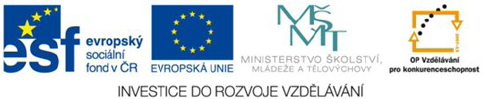 Autor: Mgr. Alena Horová
[Speaker Notes: Víte, kdo způsobuje angínu, chřipku, nebo neštovice?]
Elektronická  učebnice - I. stupeň                      Základní škola Děčín VI, Na Stráni 879/2  – příspěvková organizace                                    Svět kolem nás
129.2 Co už víš?
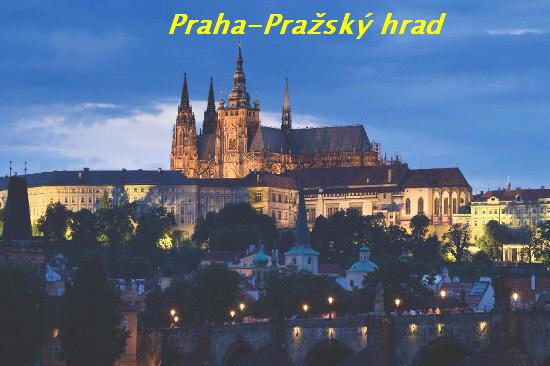 PAMÁTKY UNESCO
V České republice se nachází několik architektonických památek, které jsou zákonem chráněny před zničením
       → mají se zachovat pro další generace.
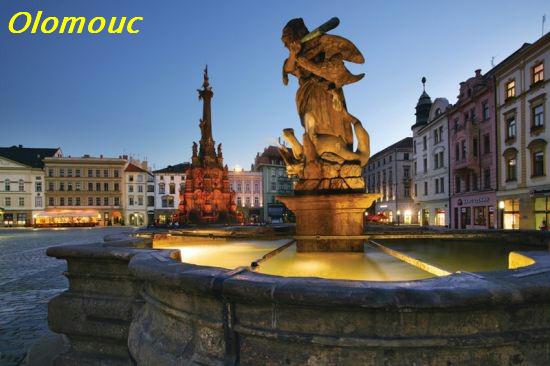 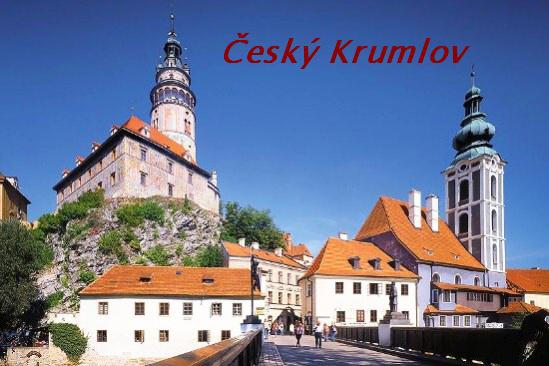 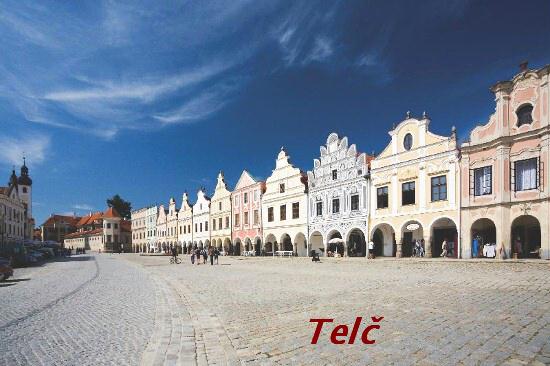 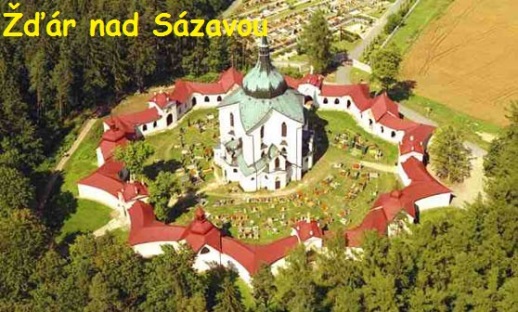 Vzpomeneš si, co znamená pojem 
architektonická památka?
Navštívil/a jsi některou z památek UNESCO?
Vyprávěj.
Elektronická  učebnice - I. stupeň                      Základní škola Děčín VI, Na Stráni 879/2  – příspěvková organizace                                    Svět kolem nás
129.3 Jaké si řekneme nové termíny a názvy?
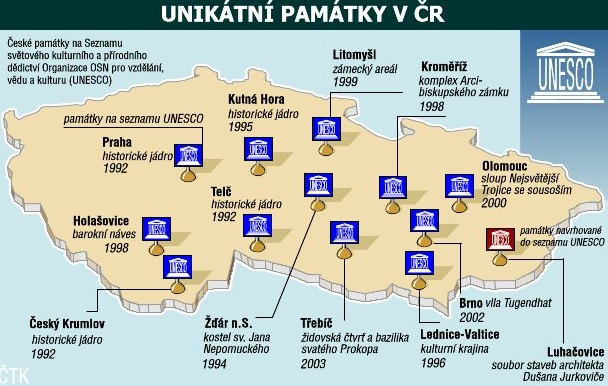 PAMÁTKY UNESCO V ČR
Český Krumlov
Telč
Žďár nad Sázavou
Kutná Hora
Lednice
Kroměříž
7.  Holašovice
Litomyšl
Olomouc
10. Vila Tugendhat
11.  Třebíč
12.  Praha
UNESCO
      = organizace spojených národů pro výchovu, vědu a  kulturu
podporuje vzdělávání, vědeckou činnost a kulturní instituce
vytváří Seznam světového kulturního a přírodního dědictví
                    →  jsou zde zapsány architektonické památky s mimořádným                 	významem a hodnotou
 V ČR se na seznamu UNESCO nachází celkem 12 míst (viz  mapa).
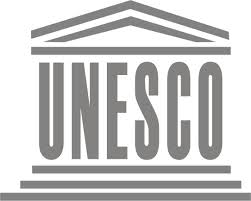 Elektronická  učebnice - I. stupeň                      Základní škola Děčín VI, Na Stráni 879/2  – příspěvková organizace                                    Svět kolem nás
129.4 Co si řekneme nového?
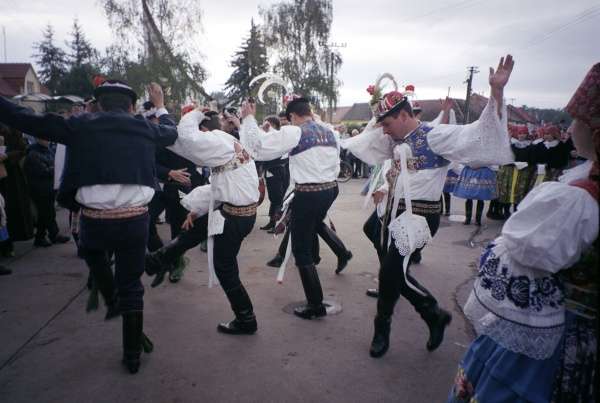 NEHMOTNÉ DĚDICTVÍ UNESCO V ČR
SLOVÁCKÝ VERBUŇK (zapsán na seznam r. 2005)
patří mezi mužský tanec skočného charakteru
improvizovaný tanec,  který není vázán přesnými pravidly
neodmyslitelnou součástí je předzpěv taneční písně
tančí se v jihovýchodní části Moravy 
bývá součástí zábav, existuje také v pódiové formě
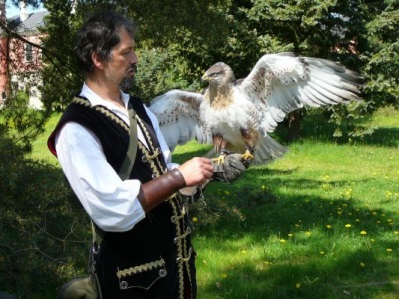 SOKOLNICTVÍ (zapsáno na seznam r. 2010)
sokolnictví je jedním z nejstarších vztahů mezi člověkem a dravcem, který trvá více než 4000 let
tradiční aktivita lovu pomocí cvičených dravých ptáků v přirozeném prostředí
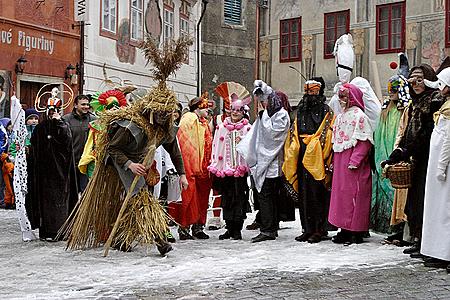 MASOPUST (zapsán na seznam r. 2010)
= karnevalové období (v minulosti obdobím od Tří králů do Popeleční středy)
byly doloženy popisy masopustních obchůzek a masek z konce 19. století
v některých vesnicích se konají spontánně po několik generací v téměř nezměněné podobě až do dnešních dnů
Elektronická  učebnice - I. stupeň                      Základní škola Děčín VI, Na Stráni 879/2  – příspěvková organizace                       	          Svět kolem nás
129.5 Co si pamatujete?
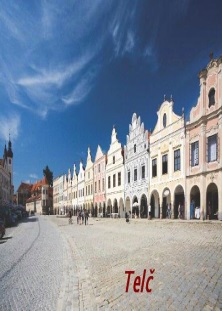 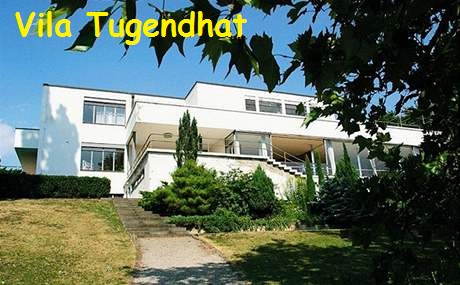 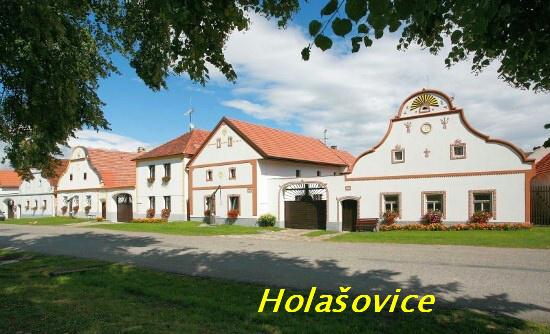 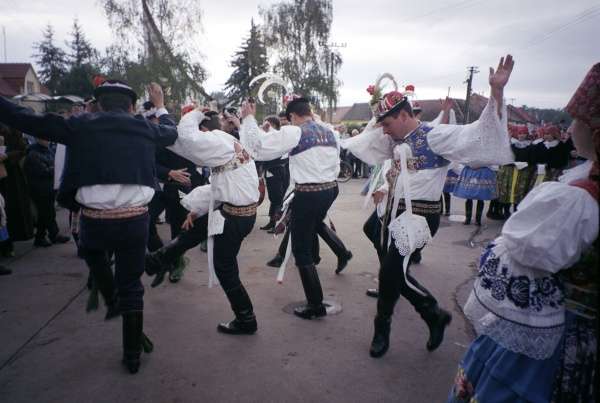 Zkus doplnit názvy architektonických památek UNESCO.
Které památky zde chybí?
Ukaž je na mapě ČR.
Podle obrázků vyjmenuj názvy zvyků a činností, 
které byly zařazeny do 
nehmotného dědictví UNESCO.
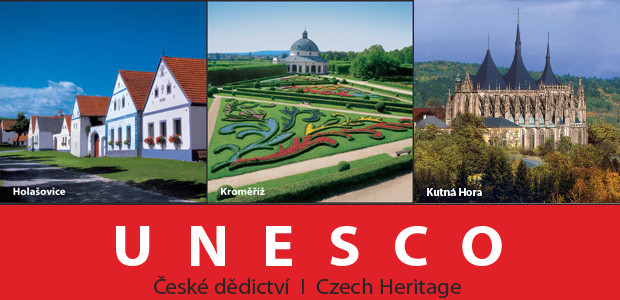 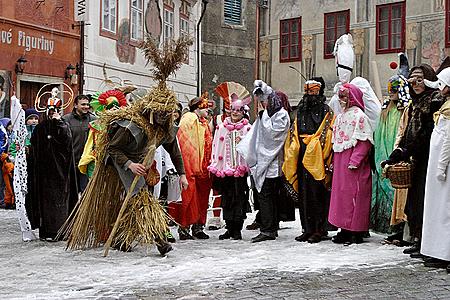 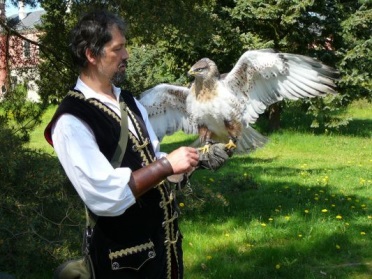 Elektronická  učebnice - I. stupeň                      Základní škola Děčín VI, Na Stráni 879/2  – příspěvková organizace                       	          Svět kolem nás
129.6 Něco navíc pro šikovné
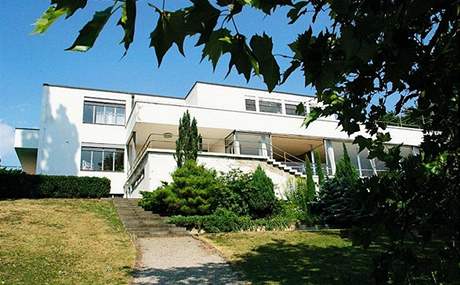 VILA TUGENDHAT
vila Tugendhat v Brně je ojedinělým funkcionalistickým dílem 
vilu navrhl německý architekt Ludwig Miese van der Rohe r. 1928
postavena pro rodinu Tugendhatových
r. 2001 byla vila Tugendhat zapsána do seznamu světového dědictví UNESCO
vila určila nová pravidla moderního bydlení
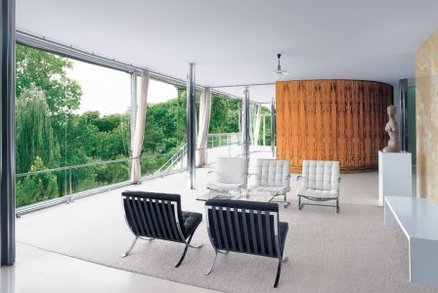 Dům byl ve své době převratný z několika důvodů:
 obyvatelný nepřerušovaný prostor
 okna hlavního obytného prostoru bylo možné zcela spustit do podlahy 
         a splynutí interiéru s přírodou v zahradě bylo velmi působivé
 nosný systém budovy tvoří ocelový skelet, stropy tudíž nenesou zdi, 
         ale jen ocelové sloupy  
interiér budovy byl taktéž vybaven elegantním nábytkem od samotného architekta
Elektronická  učebnice - I. stupeň                      Základní škola Děčín VI, Na Stráni 879/2  – příspěvková organizace                                    Svět kolem nás
129.7 CLIL
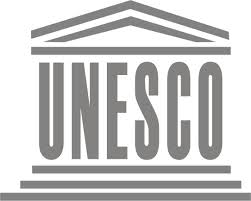 United
Organization
Cultural
Nations
Educational,
Scientific and
Elektronická  učebnice - I. stupeň                      Základní škola Děčín VI, Na Stráni 879/2  – příspěvková organizace                       	          Svět kolem nás
129.8 Test znalostí
Správné odpovědi:
a
b
d
d
Test  na známku
Elektronická  učebnice - I. stupeň                      Základní škola Děčín VI, Na Stráni 879/2  – příspěvková organizace                       	         Svět kolem nás
129.9 Použité zdroje, citace
http://www.studentpoint.cz/data/resized/files/dasa/620x1000-3530-perex-2.jpg  (slide 1,5)
http://img10.rajce.idnes.cz/d1001/4/4560/4560067_107207d48bc0d384756a4666366fcd1a/images/UNESCO_006.jpg (slide 1,2,5)
http://img10.rajce.idnes.cz/d1001/4/4560/4560067_107207d48bc0d384756a4666366fcd1a/images/UNESCO_013.jpg?ver=0  (slide 1,5)
http://img10.rajce.idnes.cz/d1001/4/4560/4560067_107207d48bc0d384756a4666366fcd1a/images/UNESCO_020.jpg?ver=0  (slide 1,2)
http://img10.rajce.idnes.cz/d1001/4/4560/4560067_107207d48bc0d384756a4666366fcd1a/images/UNESSCO_001.jpg?ver=0  (slide 1,2)
http://img10.rajce.idnes.cz/d1001/4/4560/4560067_107207d48bc0d384756a4666366fcd1a/images/UNESCO_003.jpg?ver=0  (slide 1,2)
http://img10.rajce.idnes.cz/d1001/4/4560/4560067_107207d48bc0d384756a4666366fcd1a/images/UNESCO_012.jpg?ver=0  (slide 1)
http://img10.rajce.idnes.cz/d1001/4/4560/4560067_107207d48bc0d384756a4666366fcd1a/images/UNESCO_019.jpg?ver=0  (slide 1,2)
http://img10.rajce.idnes.cz/d1001/4/4560/4560067_107207d48bc0d384756a4666366fcd1a/images/UNESCO_018.jpg?ver=0  (slide 1)
http://vivariumnovum.net/unesco/UNESCO.jpg  (slide 3,7)
http://i3.cn.cz/1215005038_2-unesco-pamatky.jpg  (slide 3)
http://archiweb.cz/Image/zpravy/2007-05/zelena.jpg  (slide 1,2)
http://www.visittrebic.eu/img/prolinacka/unesco16.jpg  (slide 1)
http://i.idnes.cz/08/101/gal/TOM1d3757_VilaTugendhat_radekMica.jpg  (slide 1,5,6)
http://www.jizni-morava.cz/doc/img/1304.jpg  (slide 4,5)
http://www.zamek-sychrov.cz/data/editor/43cs_1.jpg?gcm_date=1242218933  (slide 4,5)
http://www.ckrumlov.info/img/10012901_image_1.jpg  (slide 4,5)
http://img.blesk.cz/img/1/article/248150_tugendhat-vila-unesco-cestovani-brno.jpg  (slide 6)
Elektronická  učebnice - I. stupeň                      Základní škola Děčín VI, Na Stráni 879/2  – příspěvková organizace                       	          Svět kolem nás
129.10 Anotace